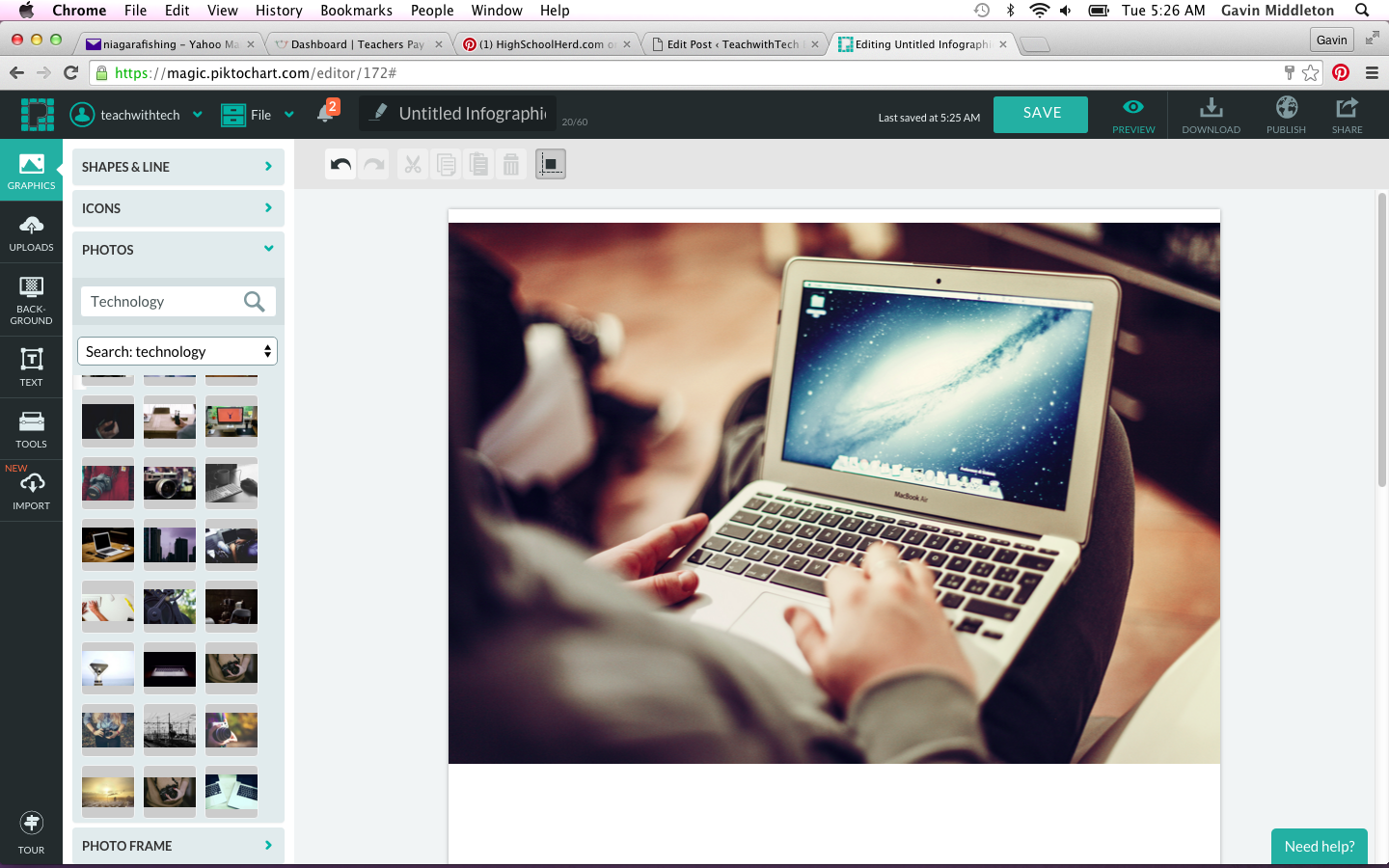 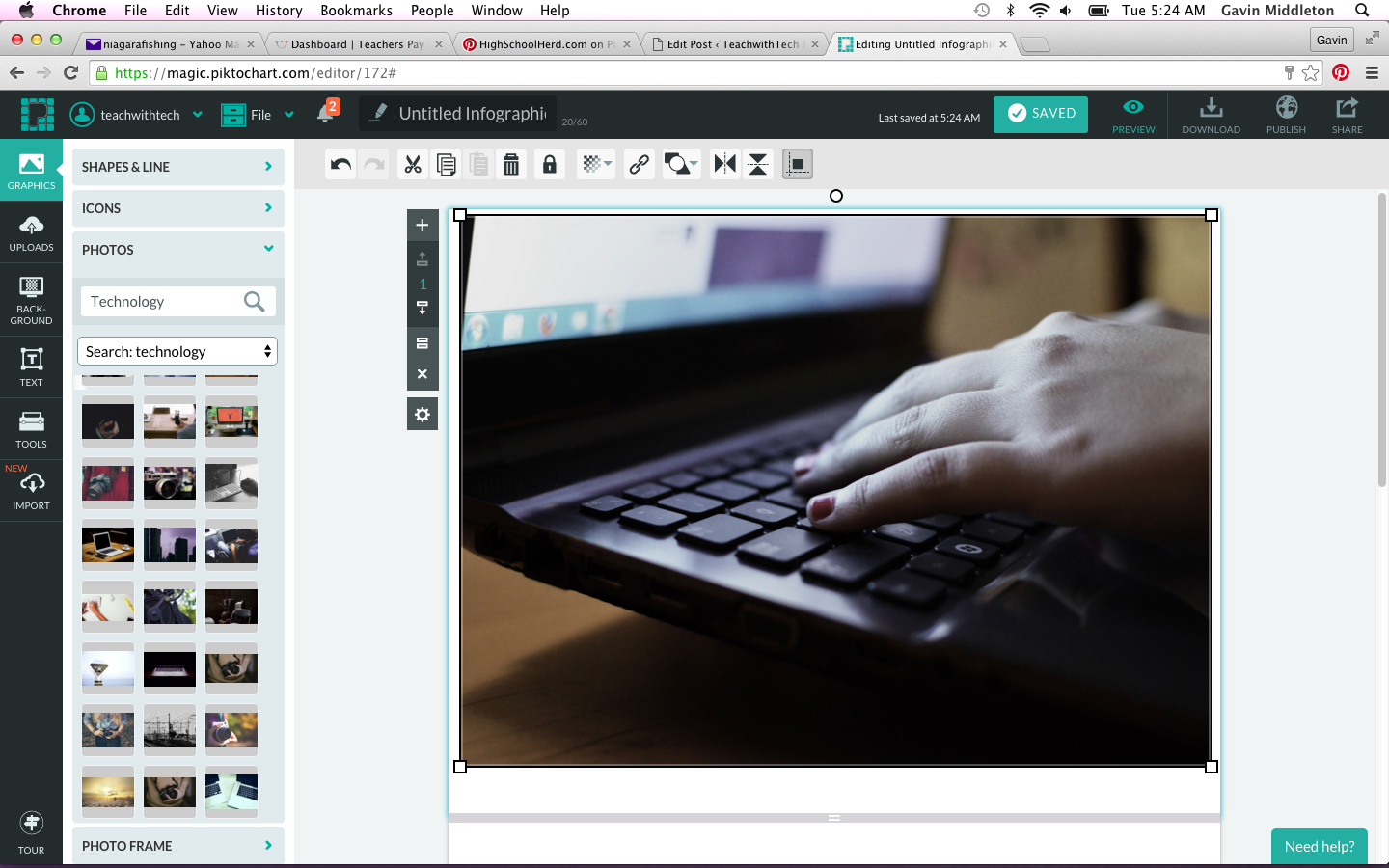 Amazing
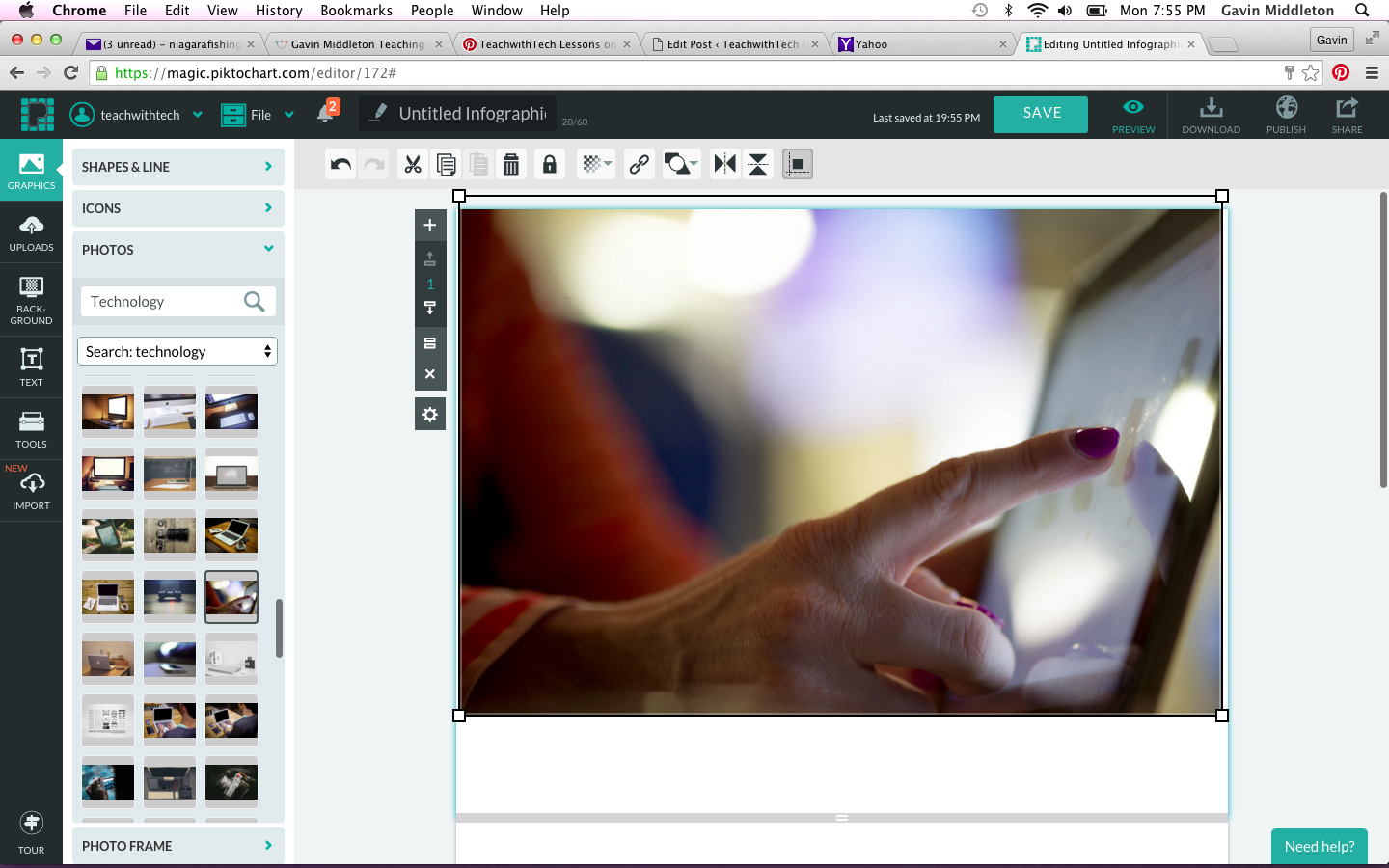 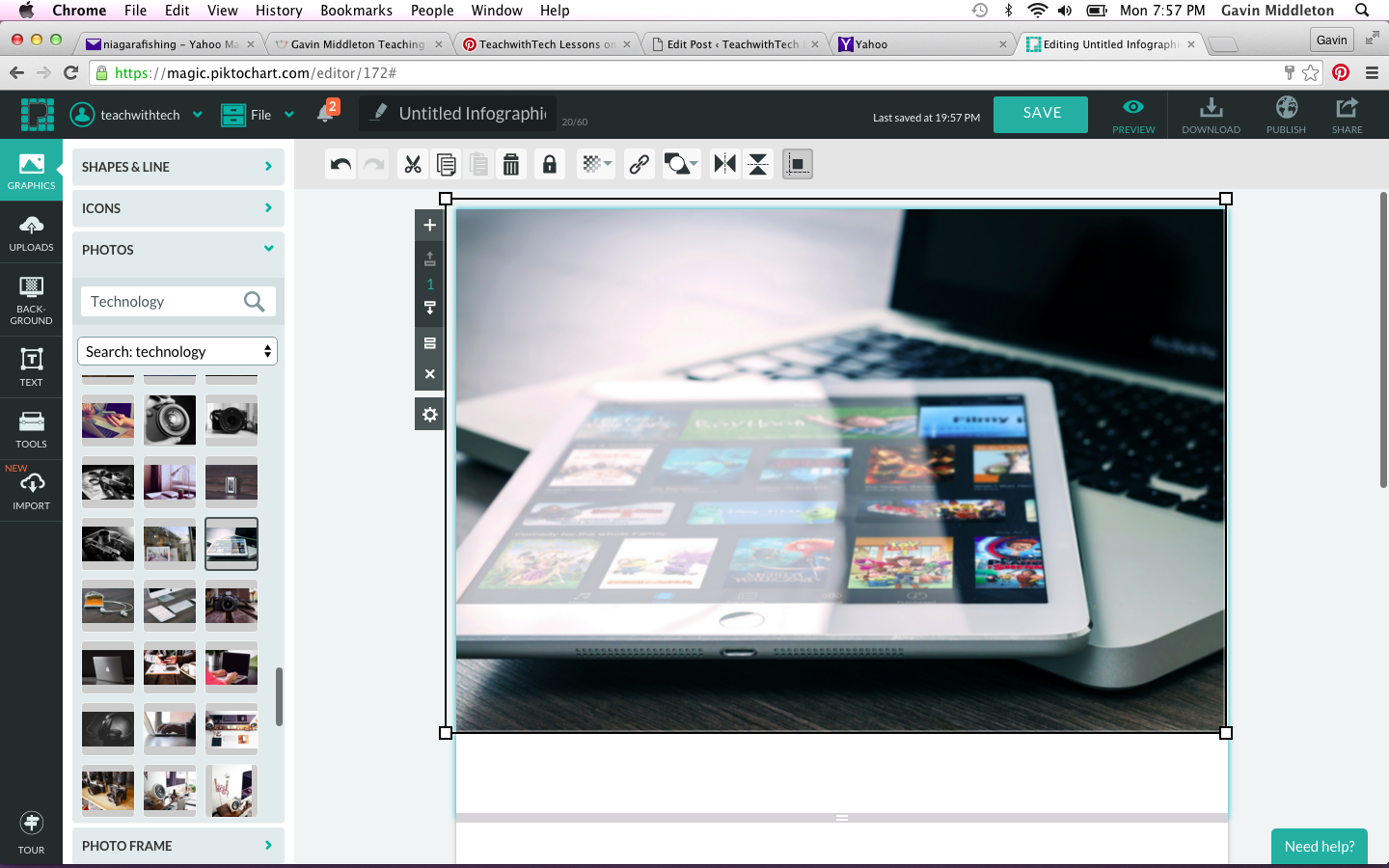 Tech
Amazing Tech
1. Turn the sound OFF.
2. Watch Your Day in 2020
Link to video (watch 0-6:39)
https://www.youtube.com/watch?v=E03HFA923kw
3. Describe three technologies showcased in the video.
4. Answer the following for each of the three technologies you chose:
	a. Would you buy it?
	b. What uses are there for this technology?
      c.  Do you think the technology will be available by 2020?